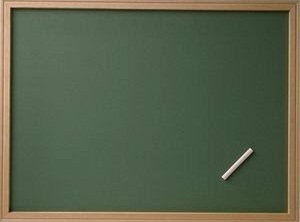 ¿Qué es el bullying?
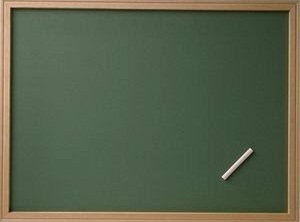 bullying = 
maltrato frecuente
y adrede de un compañero hacia otro
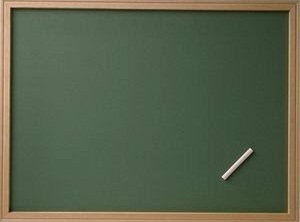 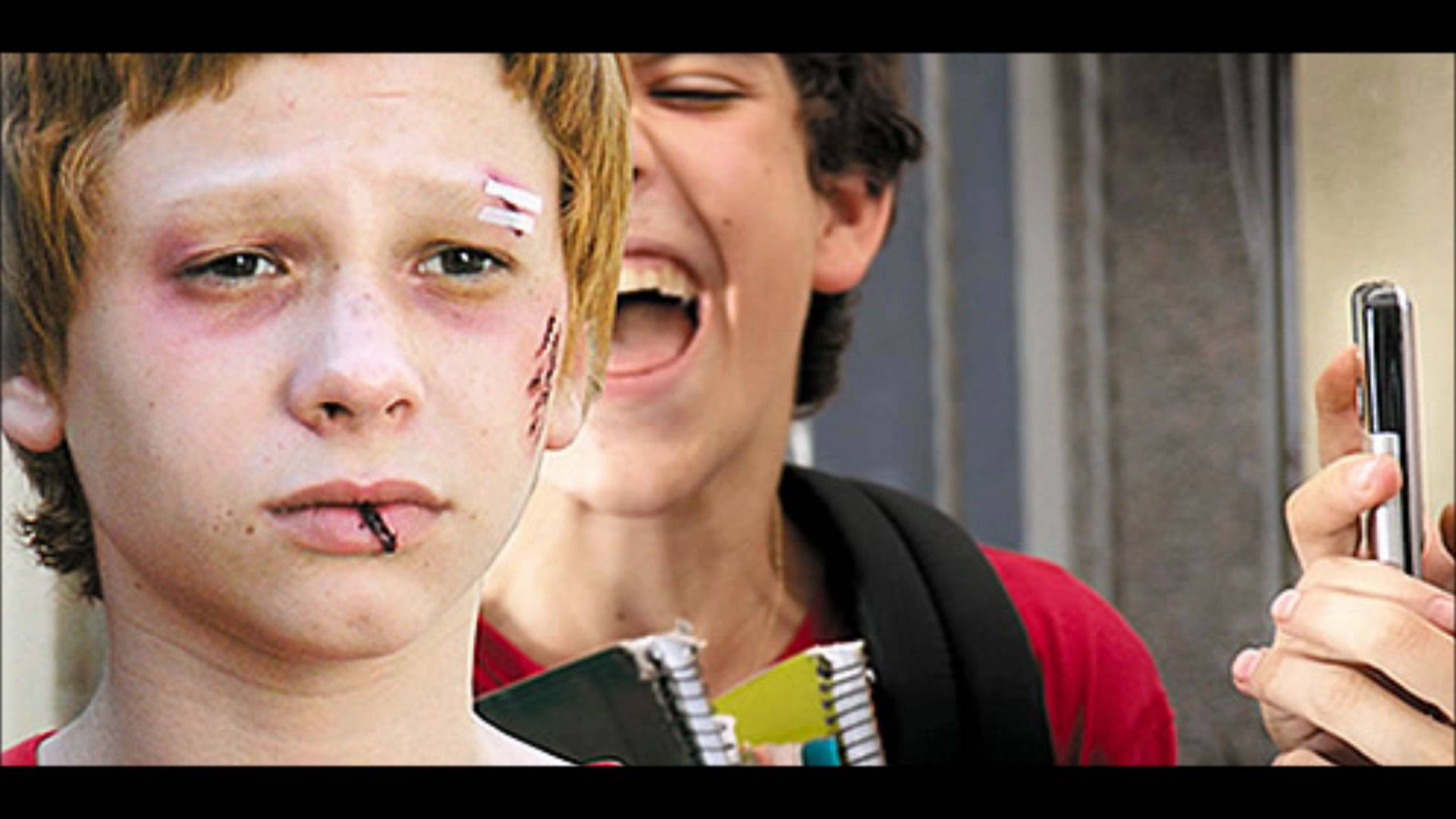 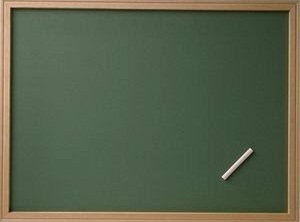 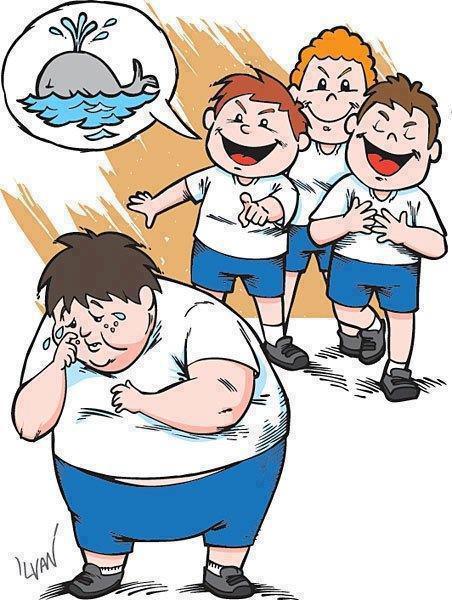 Reírse
de otros, poner motes
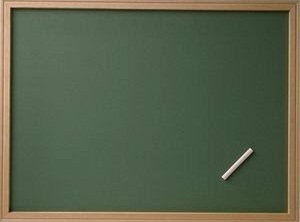 Amenazar, empujar, dar patadas…
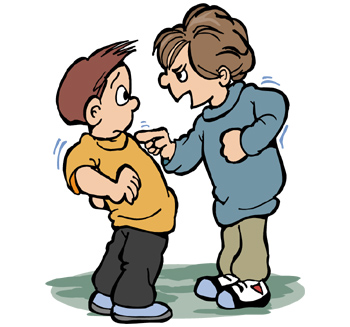 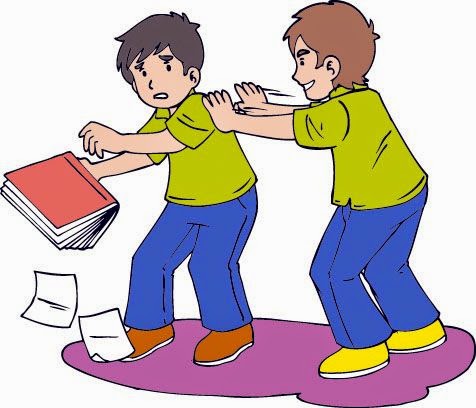 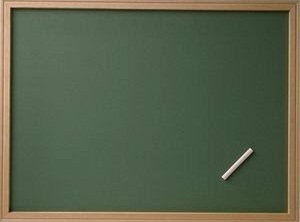 Dejar de lado, ignorar a otros
“No puedes sentarte con nosotras!!”
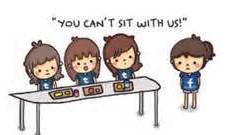 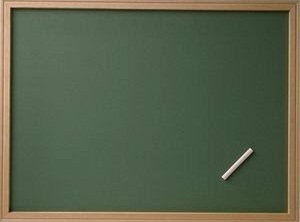 Hablar mal de 
otro niño
a sus espaldas
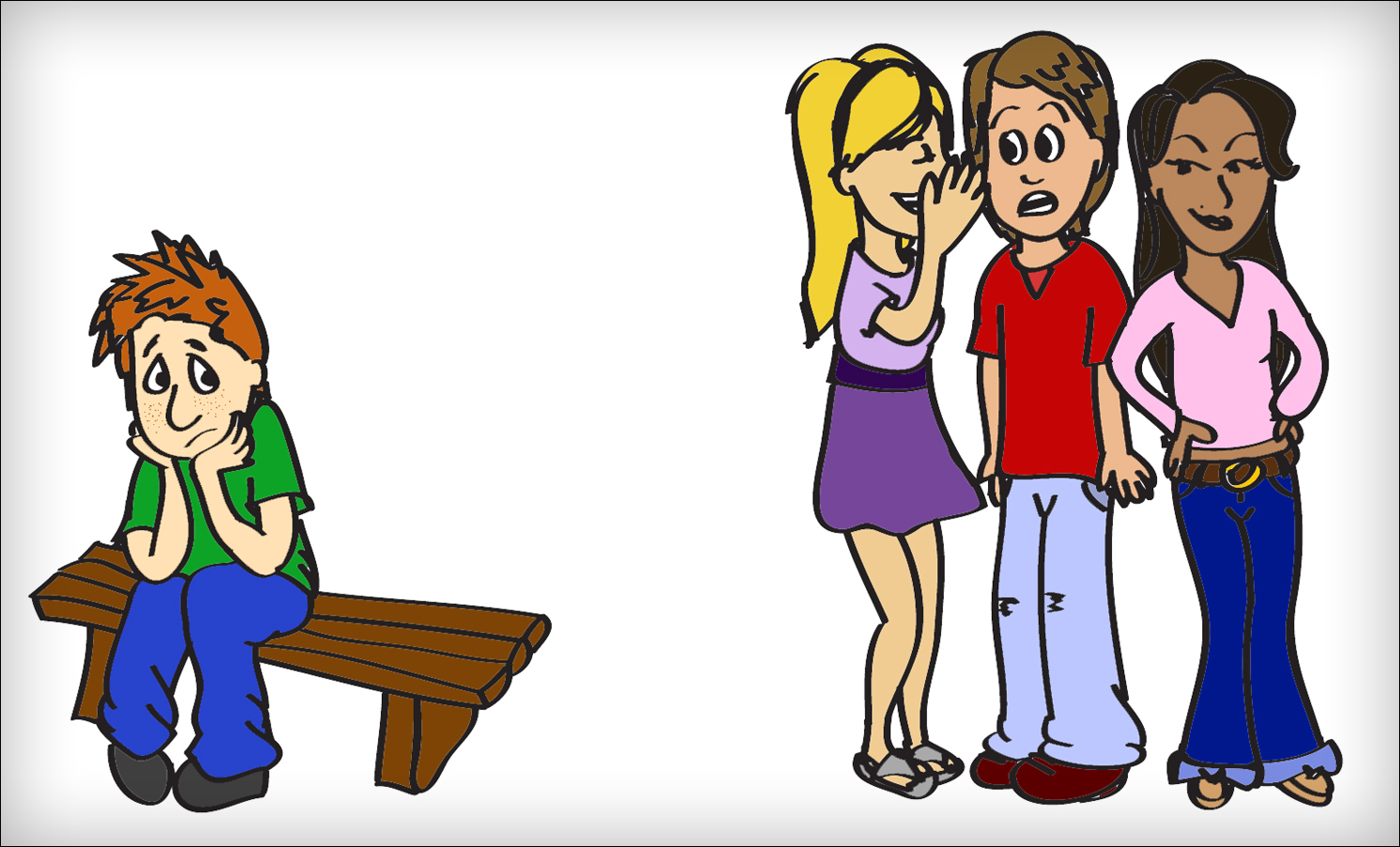 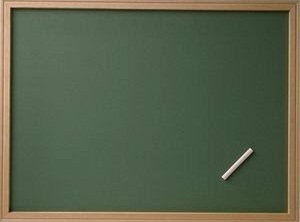 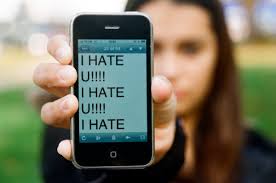 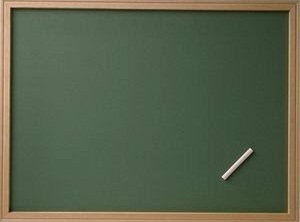 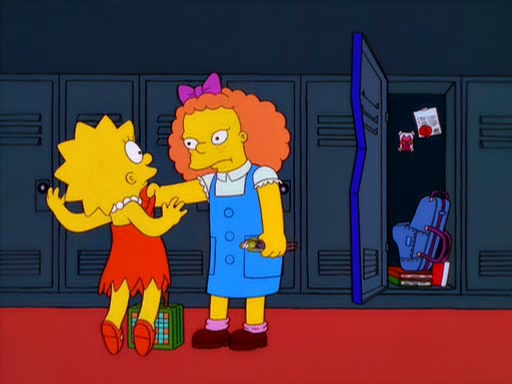 víctima
acosador
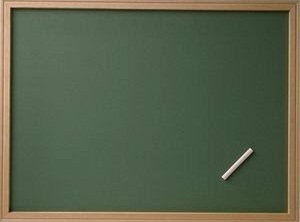 ayudante del acosador
espectador
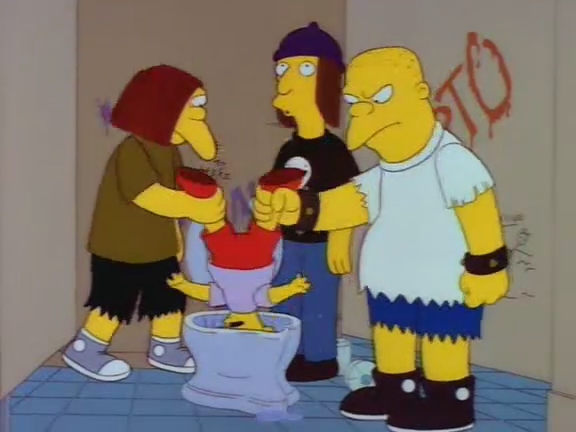 acosador
víctima
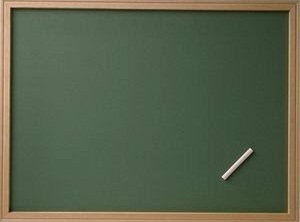 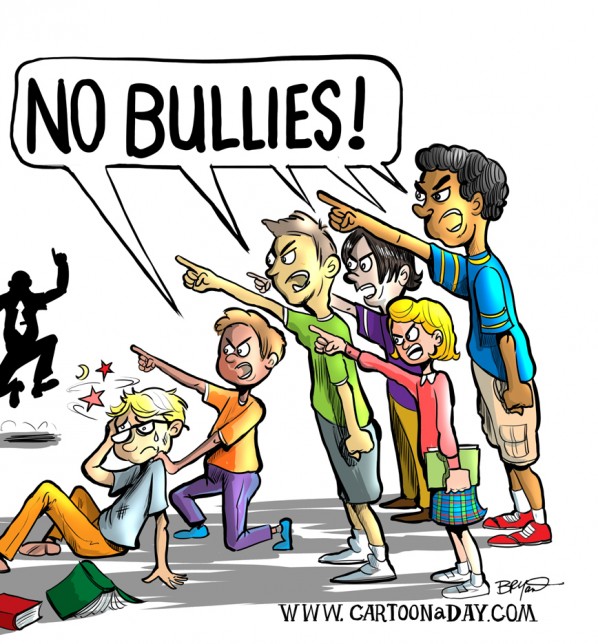 defensores
víctima
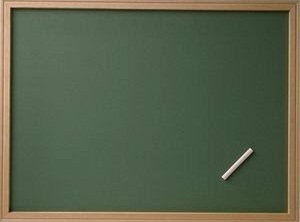 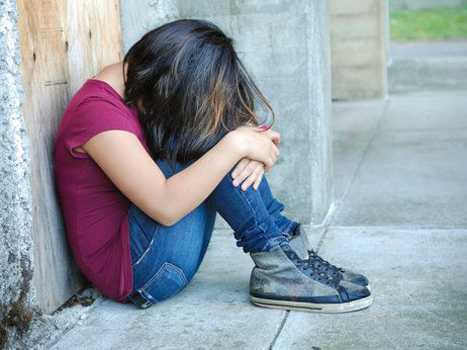 Qué sientes?
Tristeza 
Rabia
Miedo
No quiero ir al colegio
No me interesa aprender
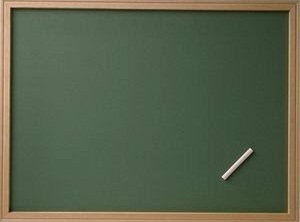 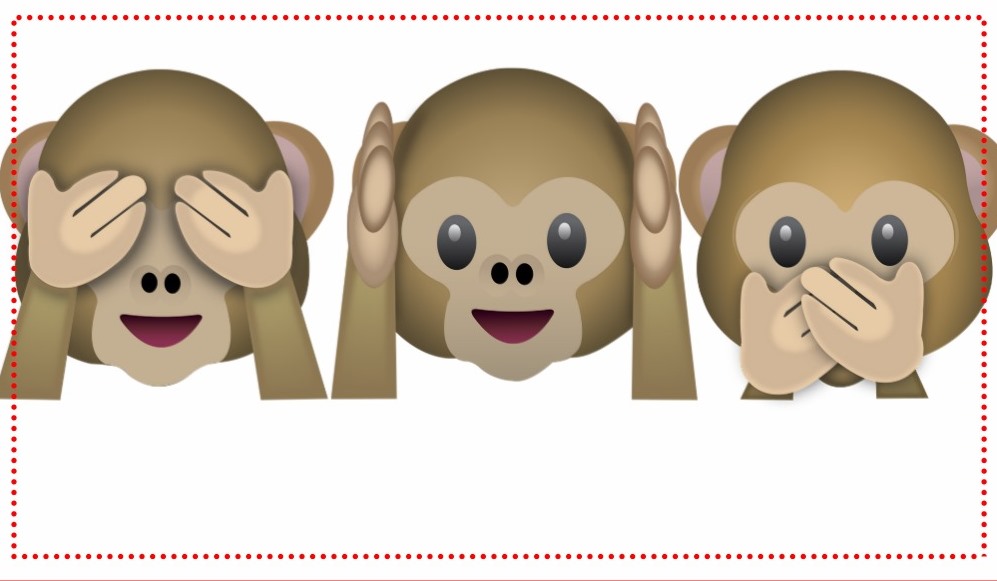 NO VEO
NO OIGO
NO HABLO
Lo que NO tenemos que HACER
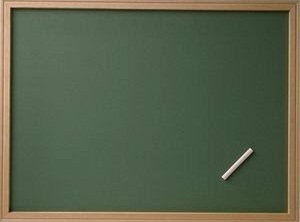 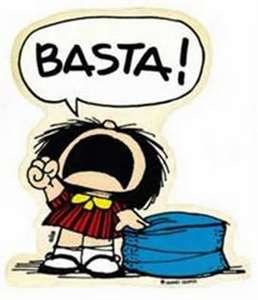 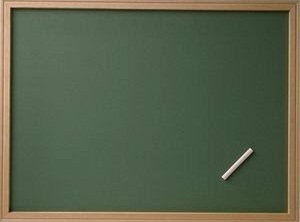 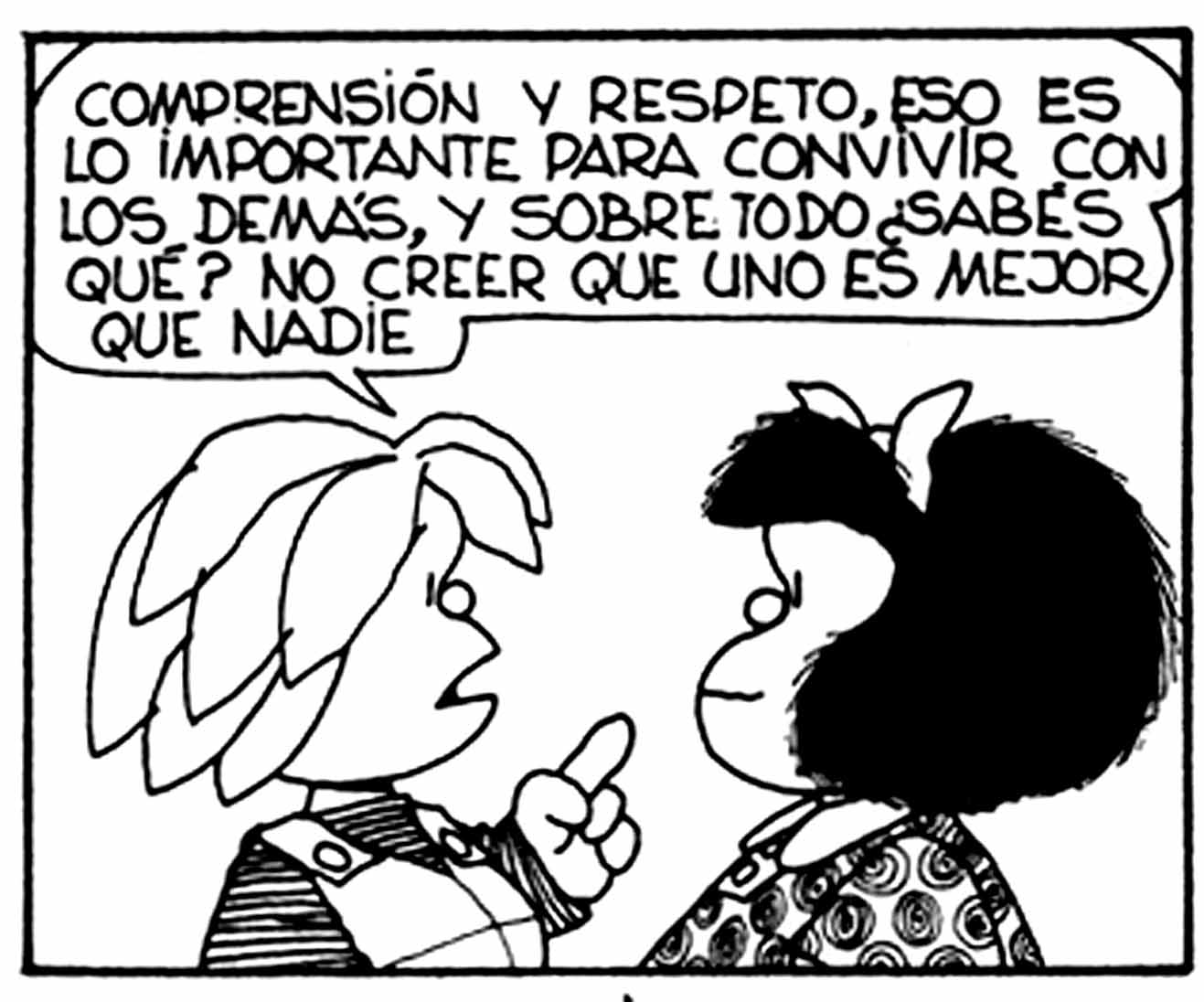 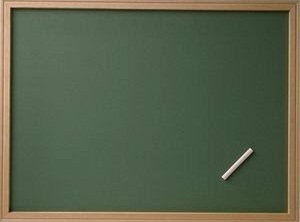 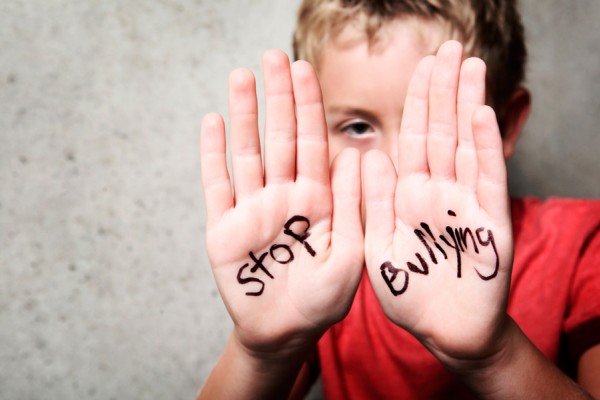 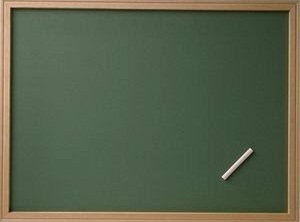 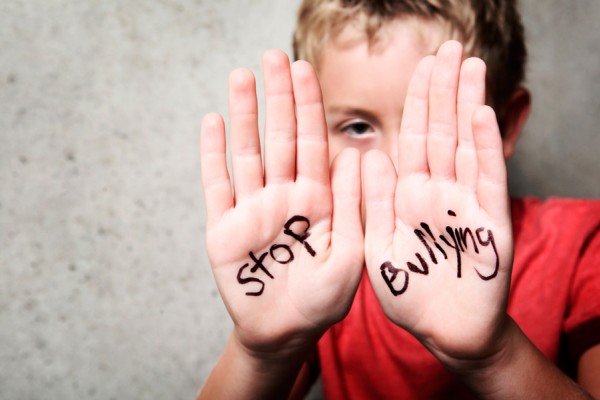 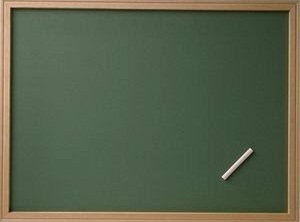 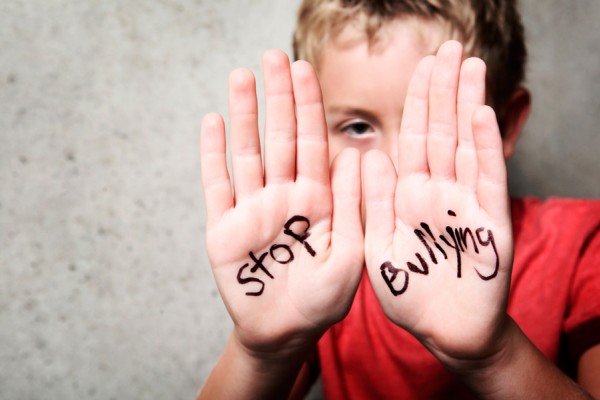